Нека припомним
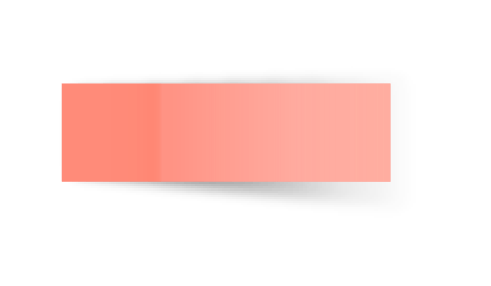 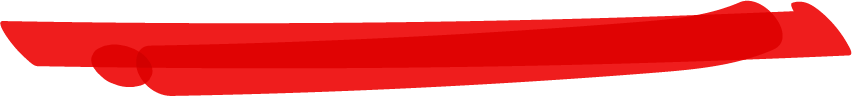 Какво е множество?
Дайте примери за множество.
Какви видове множества познавате?
Какво е подмножество?
По какъв начин обозначаваме множествата?
Как записваме, че един елемент принадлежи/непринадлежи на дадено множество?
Какво е сечение на множество?
Какво е обединение на множество?
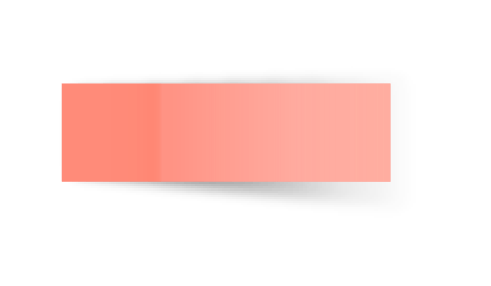 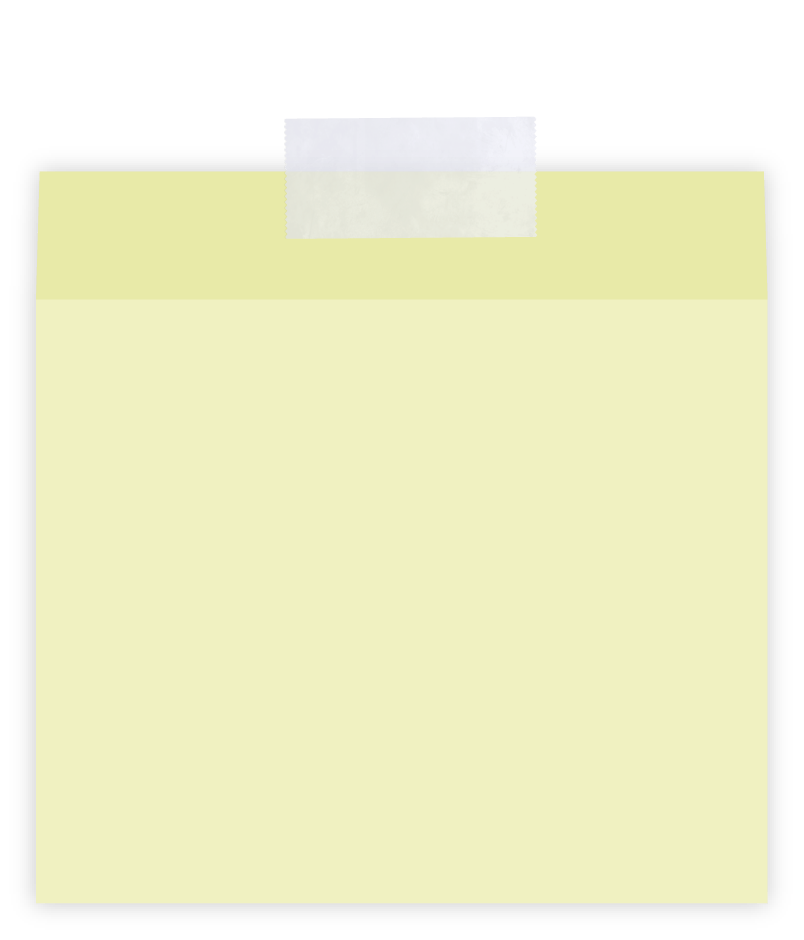 96.Случайно събитие
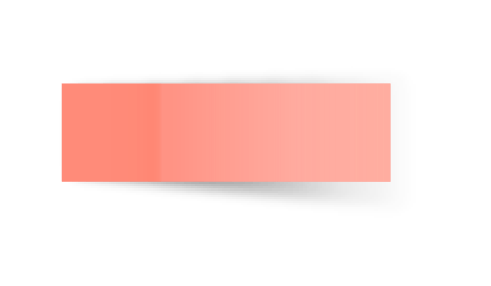 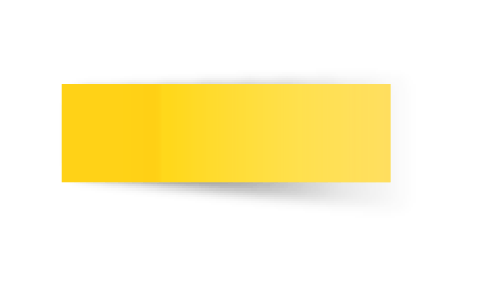 МатематикаVI
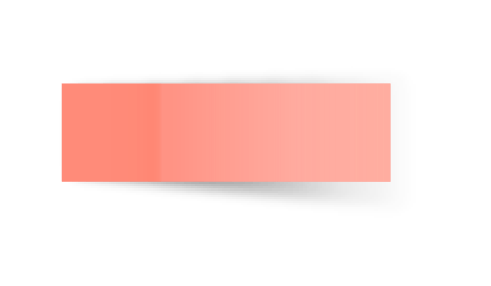 Този час ще научите
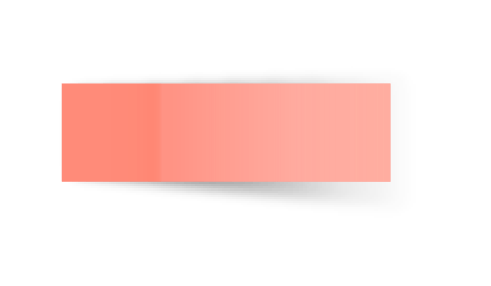 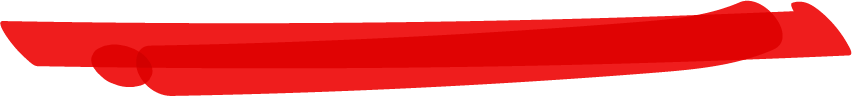 1.Какво е случайно събитие.
2. Кое събитие наричаме достоверно.
3. Кое събитие наричаме невъзможно.
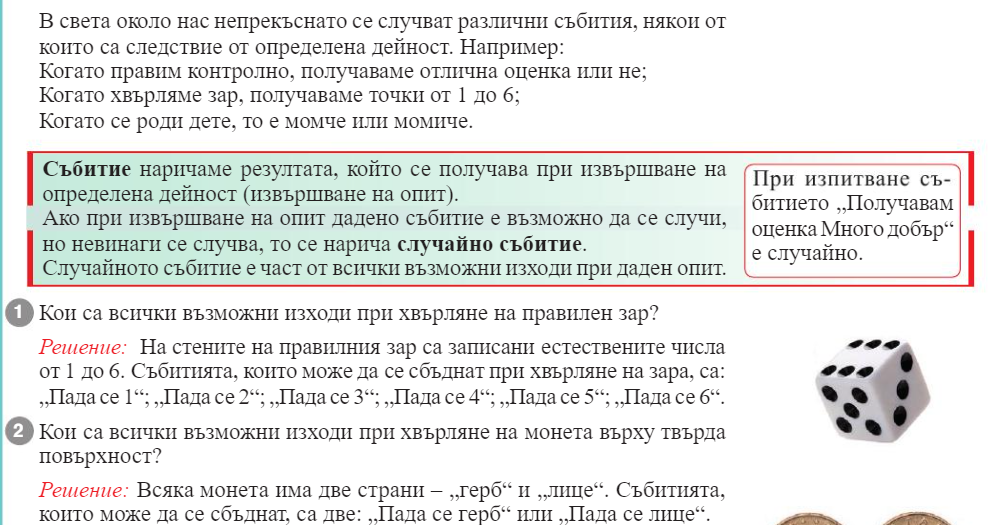 1
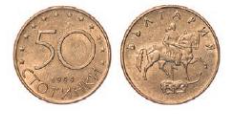 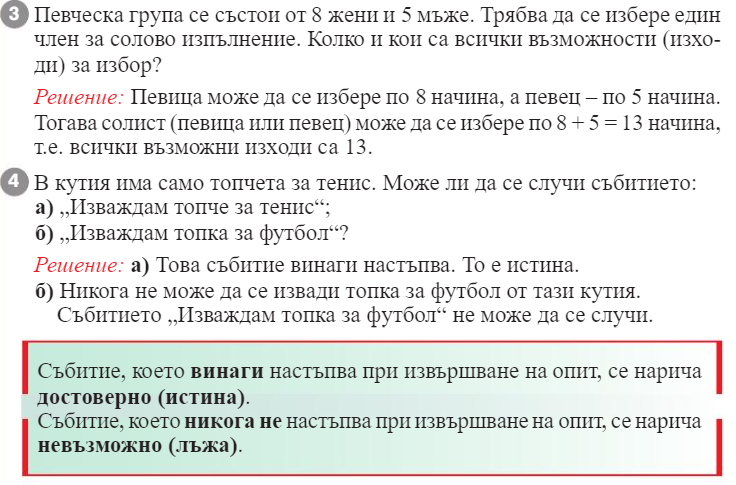 2
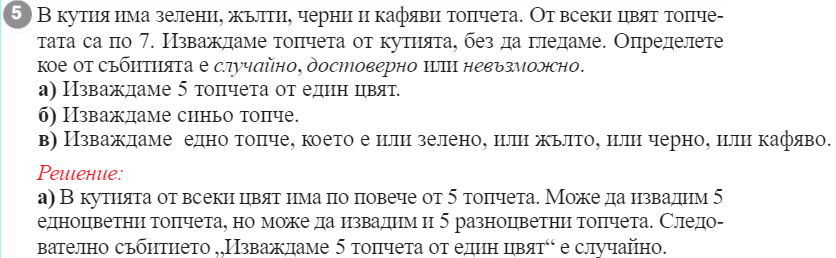 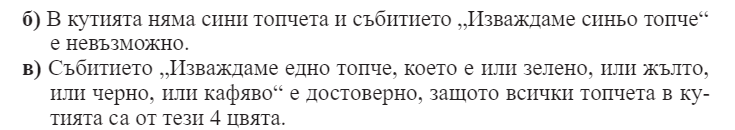 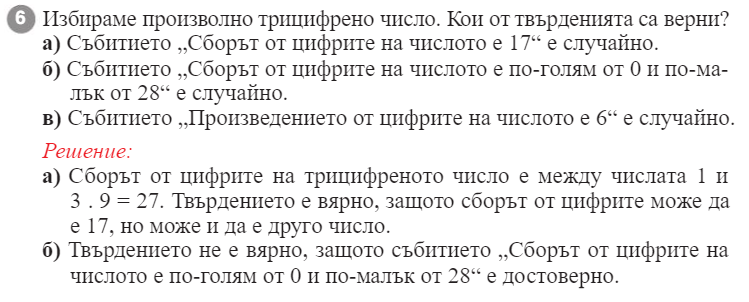 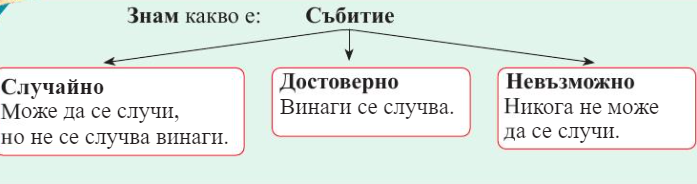 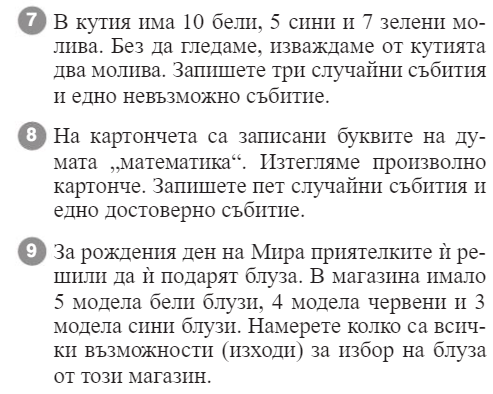 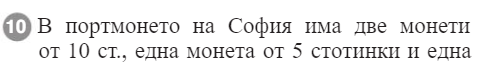 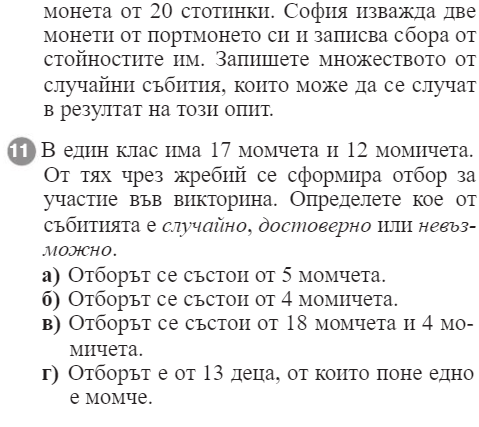 Домашна работаУТ стр.14
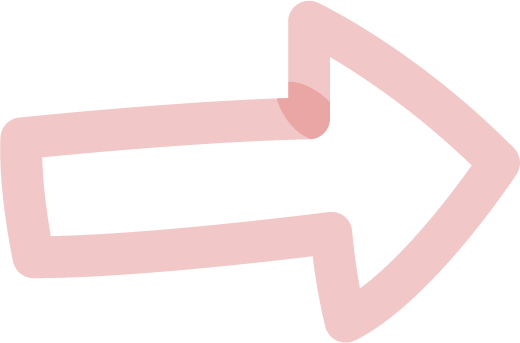 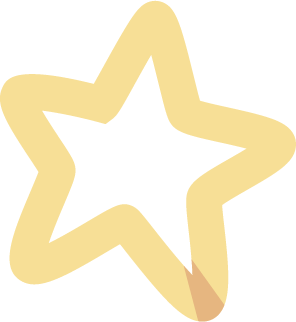 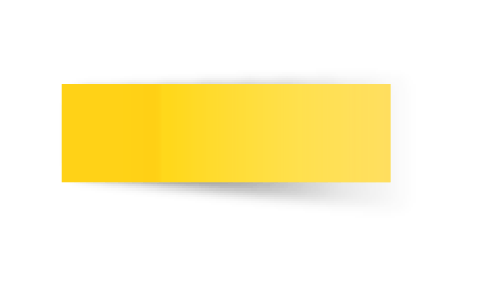 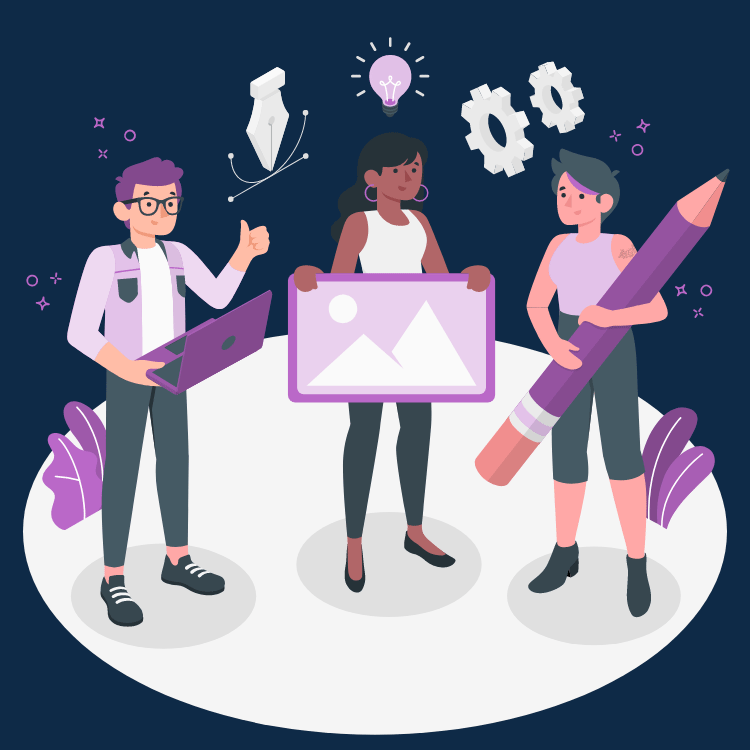 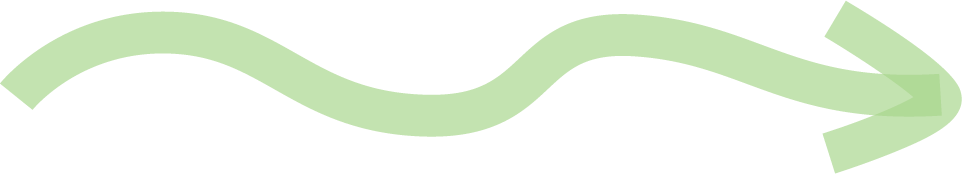